Meteorology – A Forecast Fascination
Session 1
Douglas K. Miller
Professor, Atmospheric Sciences Department
UNC Asheville
dmiller@unca.edu
Outline
It’s all about balance
Weather tools
Pressure systems
What drives our global climate?
It’s all about balance
At all scales, circulations in the atmosphere are attempting to restore balance to an imbalanced situation forced by uneven heating and/or cooling at the earth’s surface.
microscale
mesoscale
synoptic scale
planetary scale
seconds
hours
days
weeks
It’s all about balance
Uneven heating and/or cooling at the earth’s surface creates atmospheric environments having potential energy that, in the presence of a ‘trigger’, releases the energy (instability) for conversion to kinetic energy (energy of motion)
microscale
mesoscale
synoptic scale
planetary scale
seconds
hours
days
weeks
It’s all about balance
Storm development (increasing kinetic energy) continues until balance has been restored locally…however, uneven heating and/or cooling at the earth’s surface is continuous elsewhere…so the pursuit of balance is endless!
microscale
mesoscale
synoptic scale
planetary scale
seconds
hours
days
weeks
It’s all about balance
Example
microscale
mesoscale
synoptic scale
annual scale
seconds
hours
days
one year
It’s all about balance
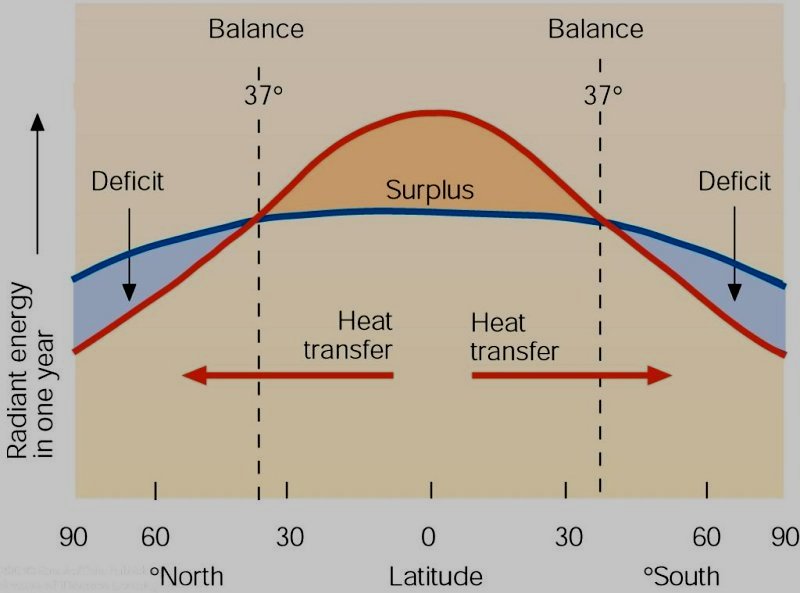 Example
microscale
mesoscale
synoptic scale
annual scale
seconds
hours
days
one year
Lecture Packet #2
Weather tools
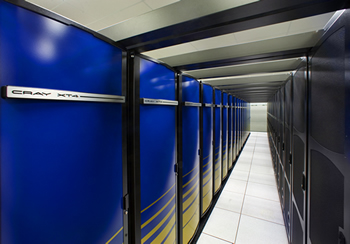 Computer-based weather forecast
Computer-based weather analysis
Computer weather model
http://cs.lbl.gov/news-media/news/2009/berkeley-lab-checkpoint-restart-improves-productivity/
Weather tools
Weather sensors
	in situ
		thermometer
		barometer
		hygrometer
		wind vane and anemometer
		rain gauge
		rawinsonde (weather balloon)
	remote
		radar
		satellites
Computer-based weather analysis
Many of today’s weather sensors have been designed for automation and are difficult for ‘hands-on’ demonstrations…
	thermometers  electronic resistance is a function of air temperature
Weather tools
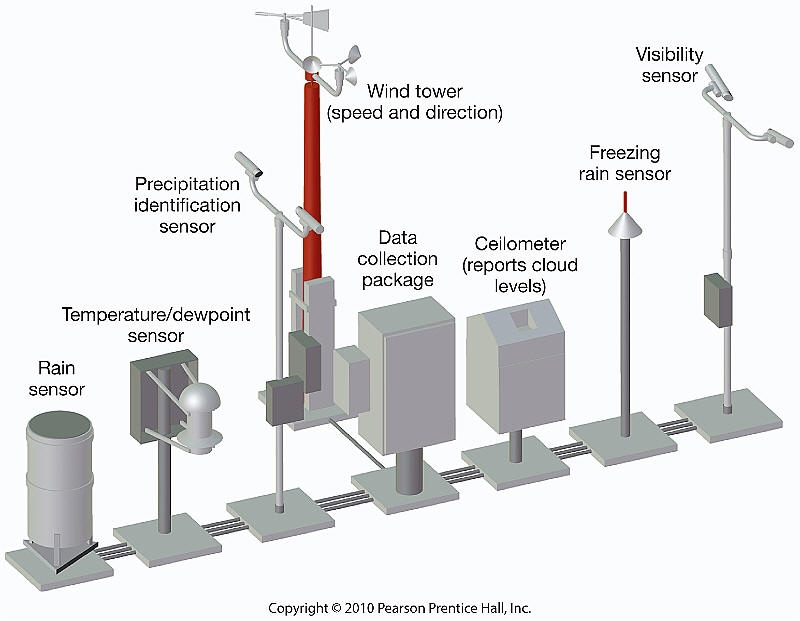 Automated Surface Observing System (ASOS)
http://www.geography.hunter.cuny.edu/tbw/wc.notes/12.weather.forecasting/automated_surface_observing_syst.htm
Weather tools
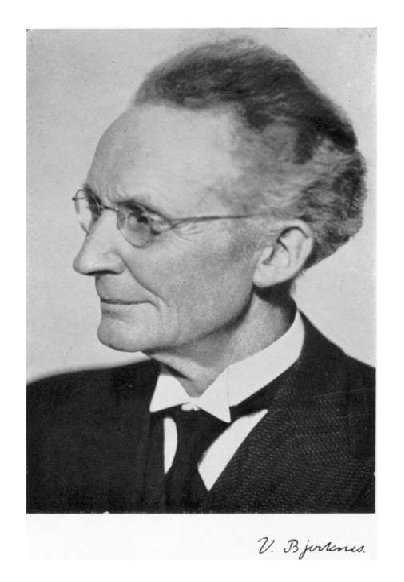 Some challenges (1908)…
‘Strassburg Low’

Surface convergence over the center of an intensifying cyclone
Vilhelm  Bjerknes
Weather tools
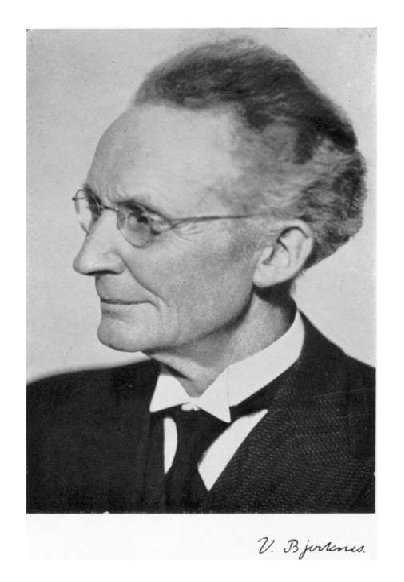 Some challenges (1908)…
‘Strassburg Low’

Surface convergence over the center of an intensifying cyclone
Vilhelm  Bjerknes
Weather tools
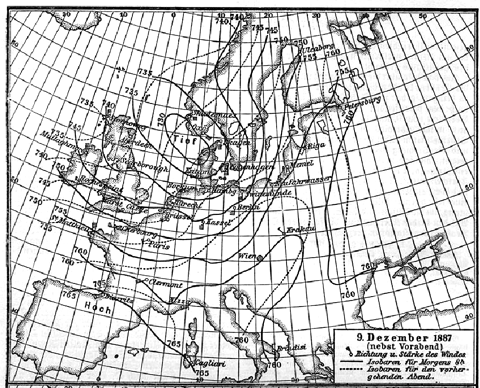 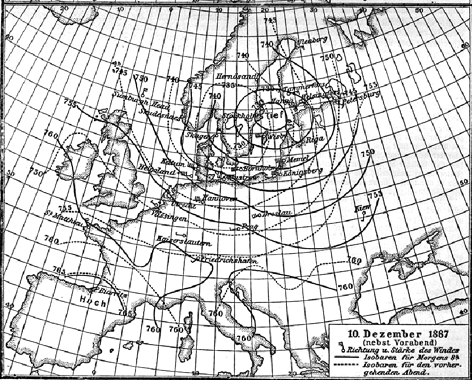 Some challenges (1908)…
‘Strassburg Low’

Surface convergence over the center of an intensifying cyclone
http://www-history.mcs.st-andrews.ac.uk/HistTopics/Weather_forecasts.html
Weather tools
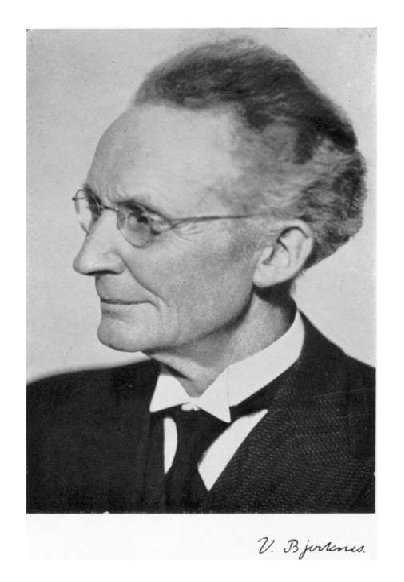 Some challenges (1908)…
‘Strassburg Low’ – predicting storms was made difficult when bad data was included in the weather analysis alongside the good data
Vilhelm  Bjerknes
Weather tools
Weather sensors
	in situ
		thermometer
		barometer
		hygrometer
		wind vane and anemometer
		rain gauge
		rawinsonde (weather balloon)
	remote
		radar
		satellites
Computer-based weather analysis
Quality Control of observations is an essential part of the weather analysis step
Weather tools
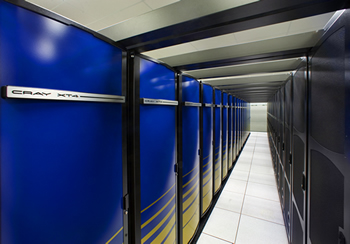 Computer-based weather forecast
Computer-based weather analysis
Computer weather model – incorporates the governing equations that define the conservation of momentum, mass, heat, and moisture.

ALWAYS a compromise between physical realism and timeliness of the computer-generated weather prediction (limited by compute power).
http://cs.lbl.gov/news-media/news/2009/berkeley-lab-checkpoint-restart-improves-productivity/
Weather tools
Weather is chaotic (forecast sensitive to initial conditions)

	Initialize computer weather model with multiple scenarios only differing slightly from each other in the prescribed initial conditions.
Computer-based weather forecast
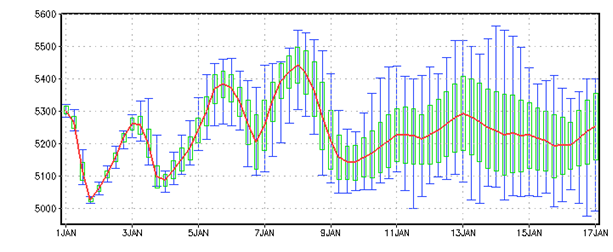 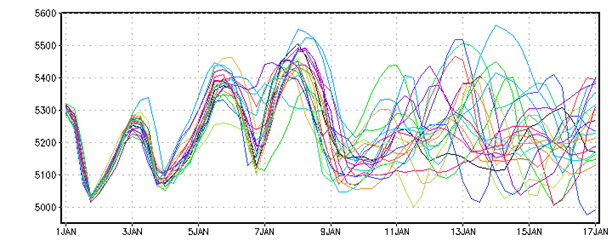 http://www.iges.org/grads/gadoc/ensembles.html
Pressure systems
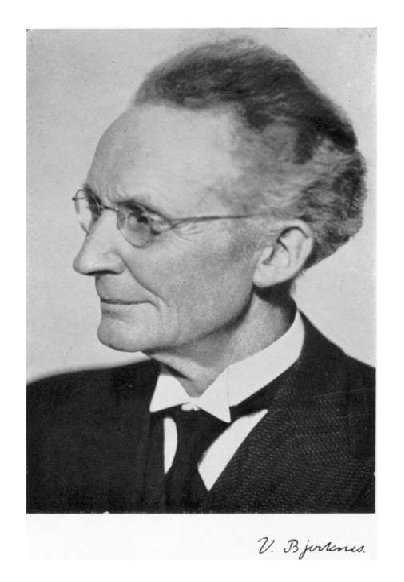 Some challenges (1908)…
‘Strassburg Low’

Surface convergence over the center of an intensifying cyclone
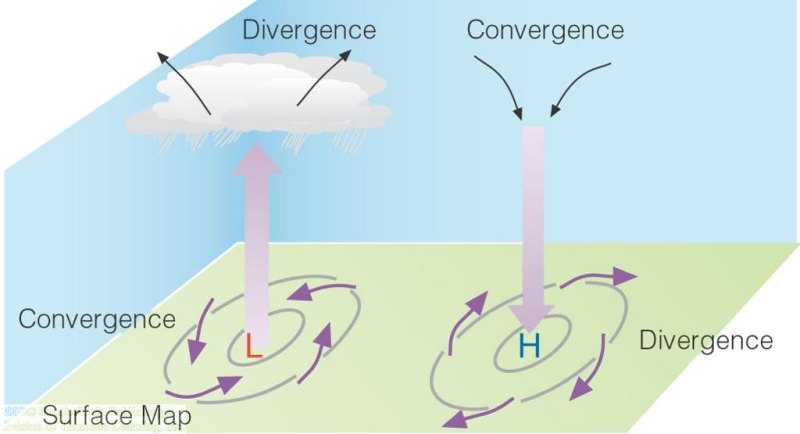 Vilhelm  Bjerknes
Lecture Packet #6
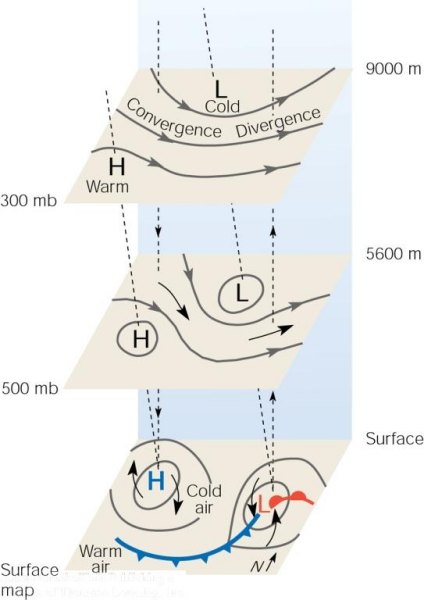 Pressure systems
Some challenges (1908)…
‘Strassburg Low’

Surface convergence over the center of an intensifying cyclone
N.H.
Lecture Packet #8
Pressure systems
microscale
mesoscale
synoptic scale
planetary scale
seconds
hours
days
weeks
Pressure systems
Uneven heating and/or cooling at the earth’s surface creates atmospheric environments having potential energy that, in the presence of a ‘trigger’, releases the energy (instability) for conversion to kinetic energy (energy of motion)
microscale
mesoscale
synoptic scale
planetary scale
seconds
hours
days
weeks
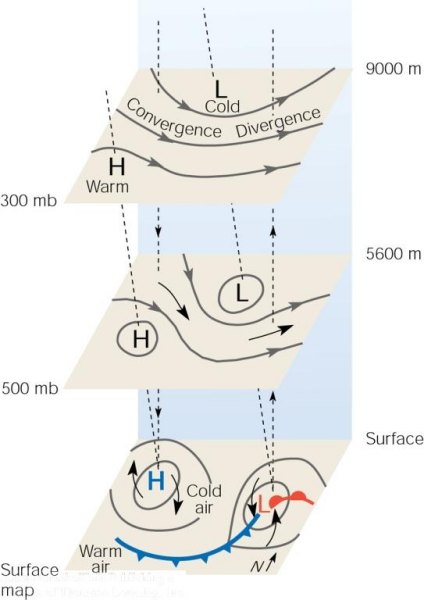 Pressure systems
Synoptic scale low pressure system (cyclone) ‘trigger’
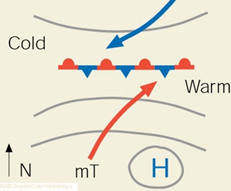 N.H.
cyclogenesis
‘trigger’
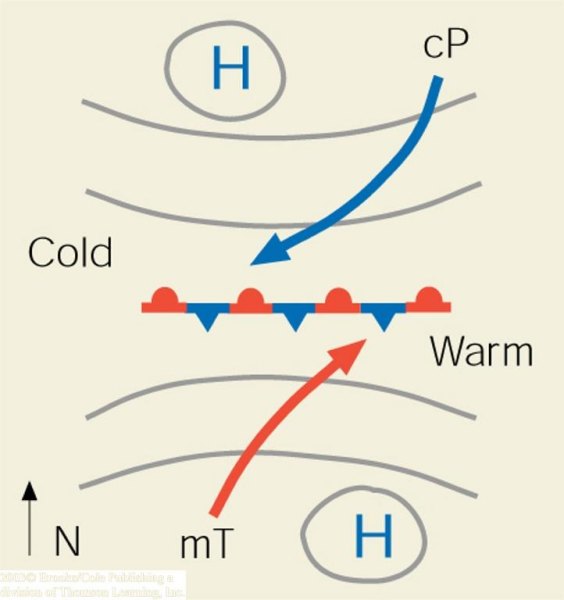 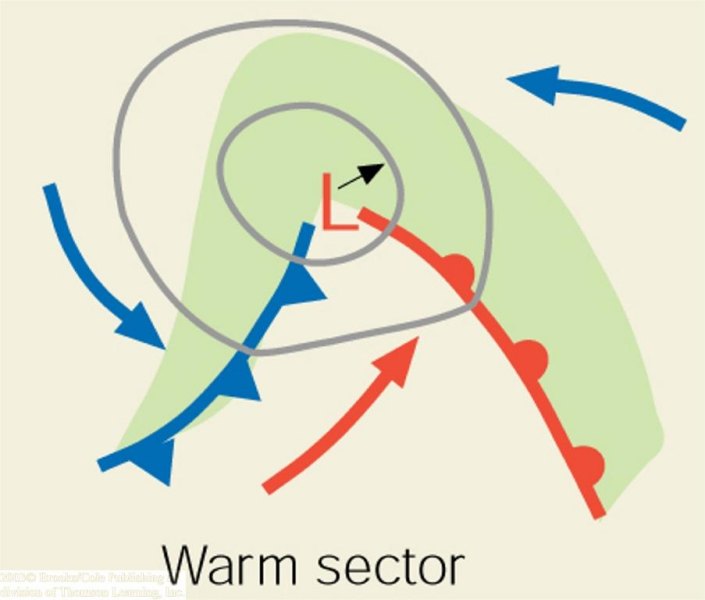 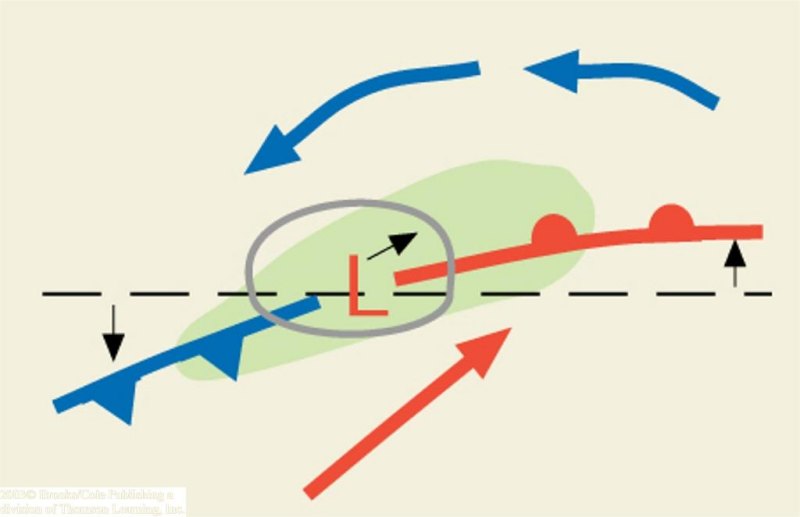 (b)
(c)
(a)
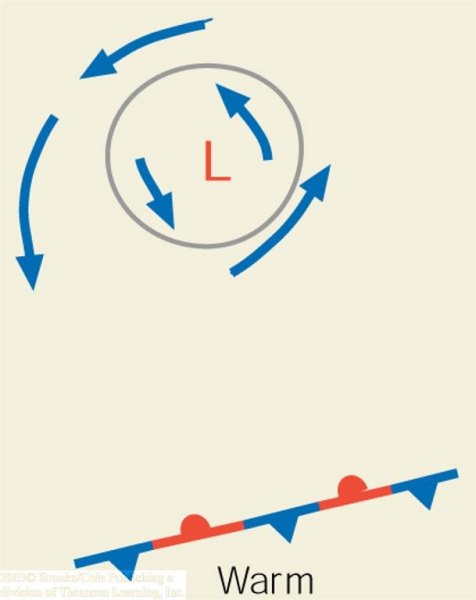 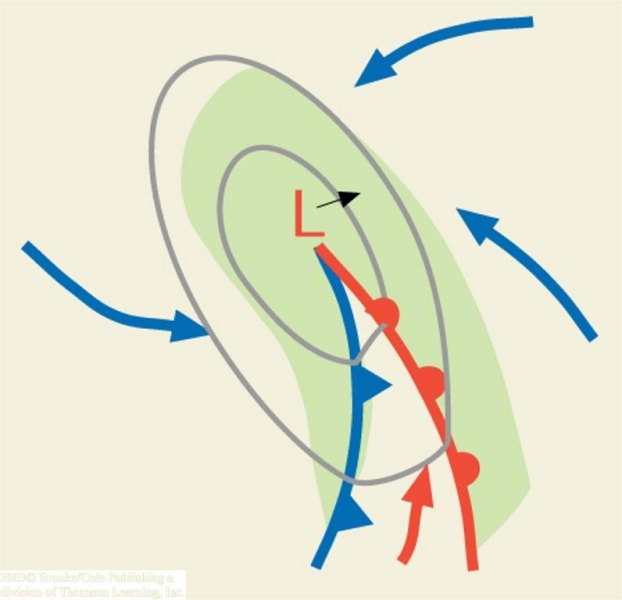 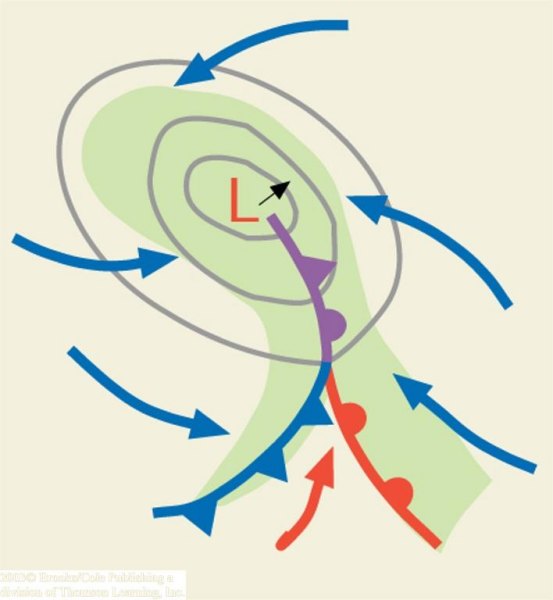 N.H.
(d)
(e)
(f)
Lecture Packet #8
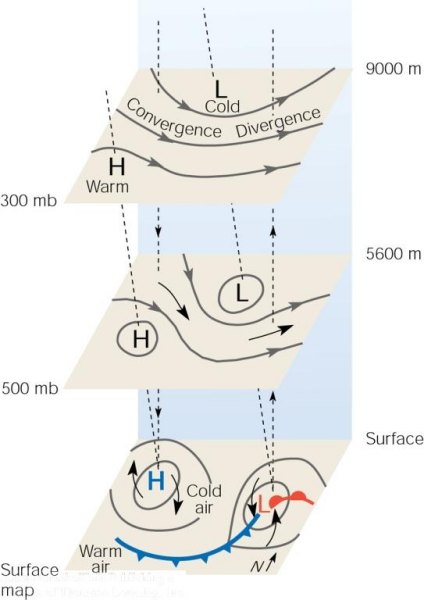 Pressure systems
Anticyclone (high pressure system)
N.H.
Lecture Packet #8
What drives our global climate?
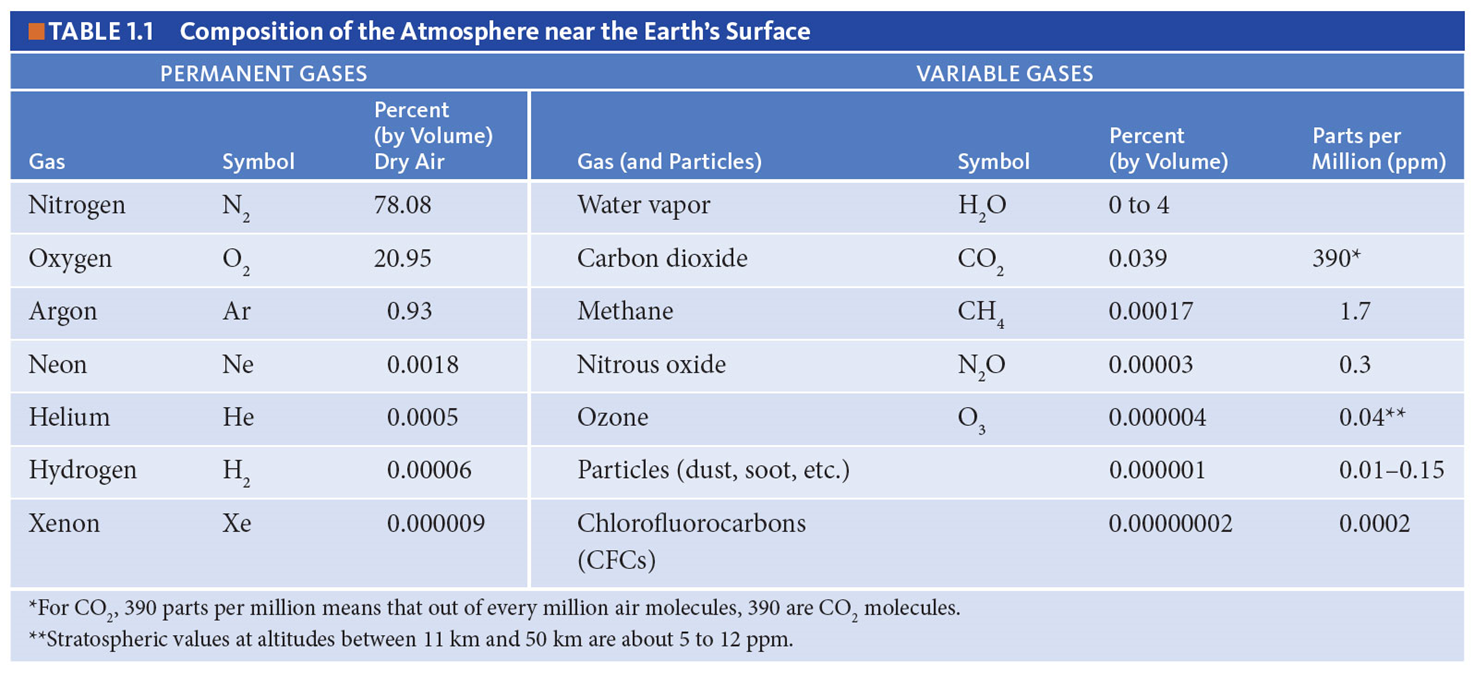 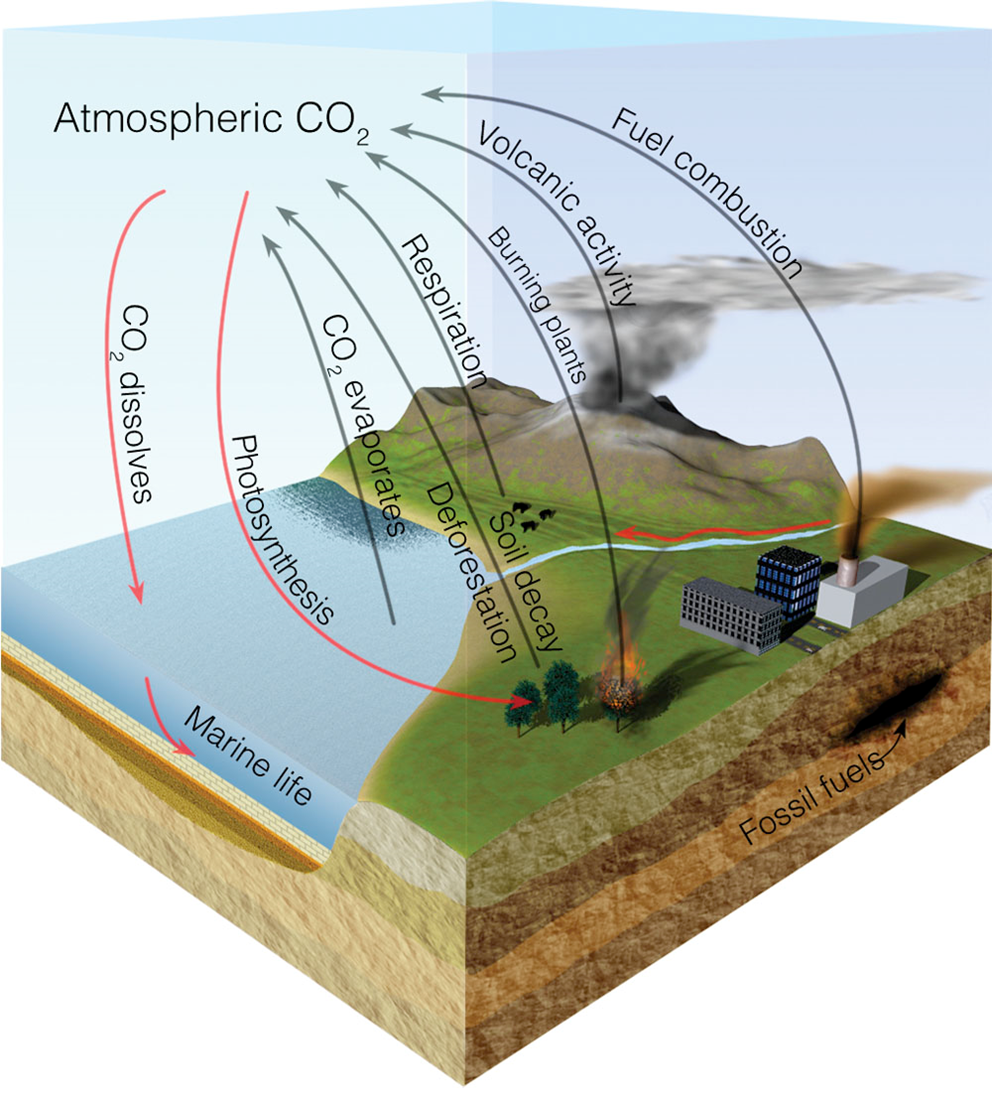 All gaseous molecules are part of a cycle
Sources
Sinks
Storage
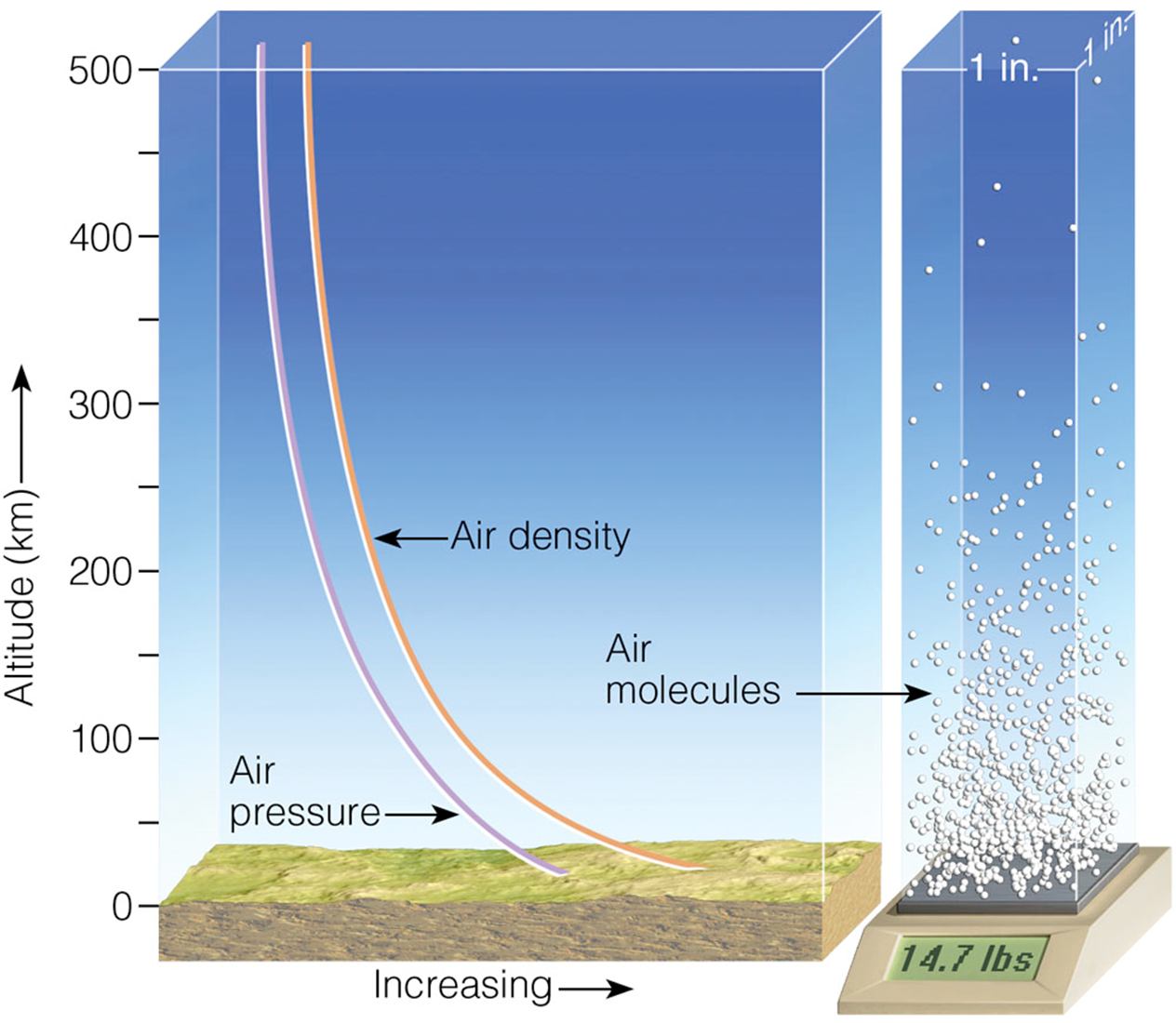 All gaseous molecules have mass
Well-mixed in lowest atmosphere
Highest density near the earth’s surface
Decreases exponentially above the earth’s surface
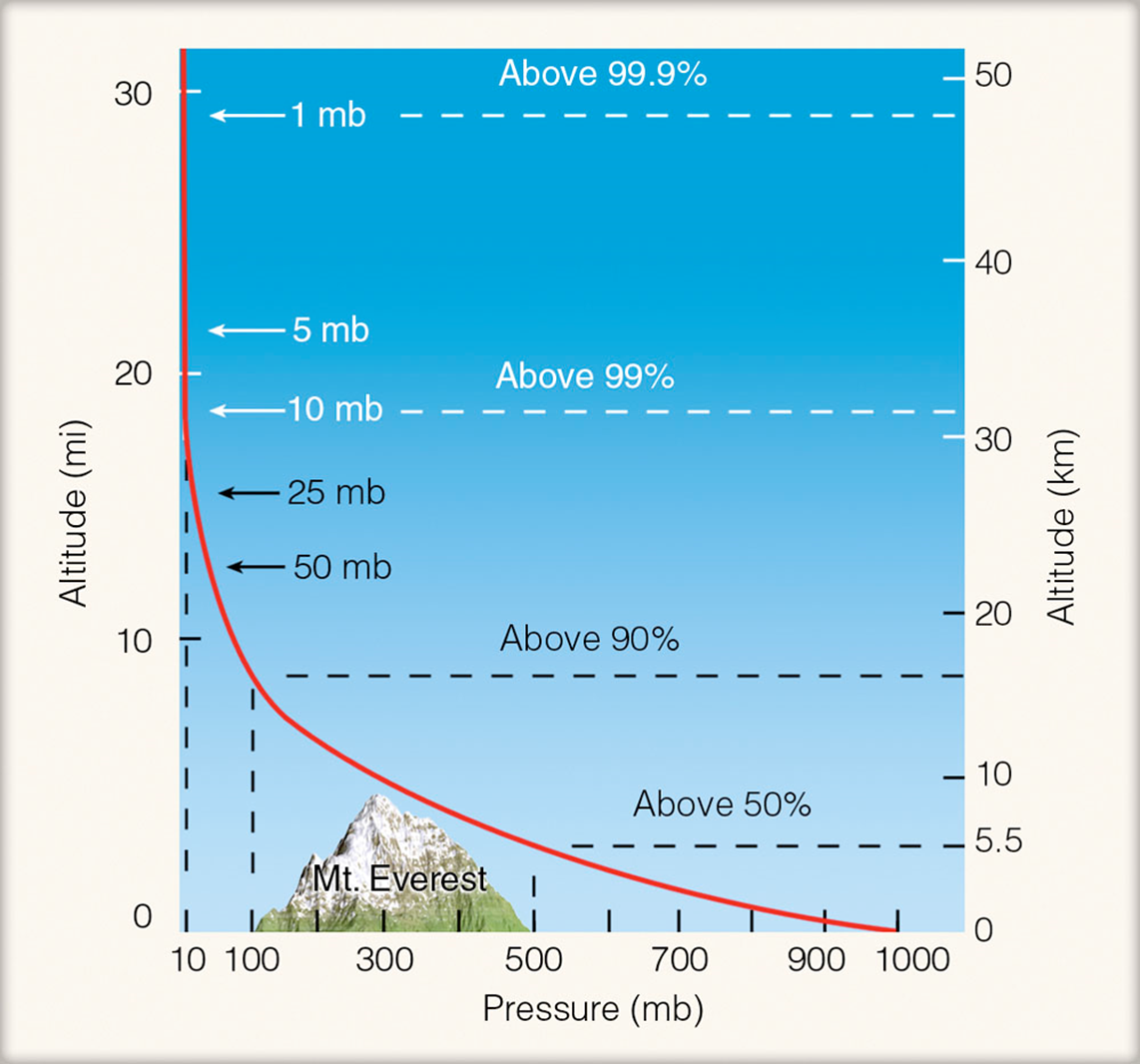 Atmospheric pressure is a measure of the number of air molecules in the overhead column
On top of Mt Everest you would be at an elevation above more than half of the air molecules
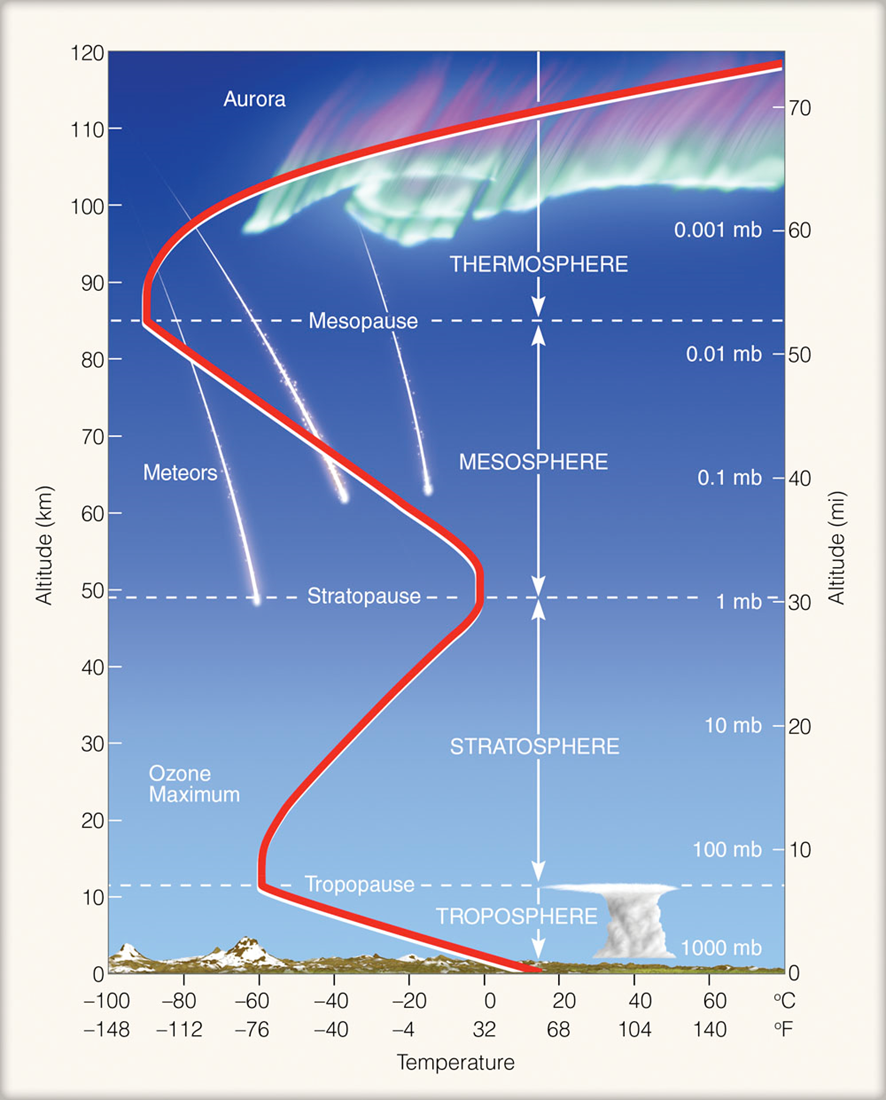 Atmospheric layers are primarily categorized according to the vertical temperature profile
Troposphere
Stratosphere
Mesosphere
Thermosphere
What drives our global climate?
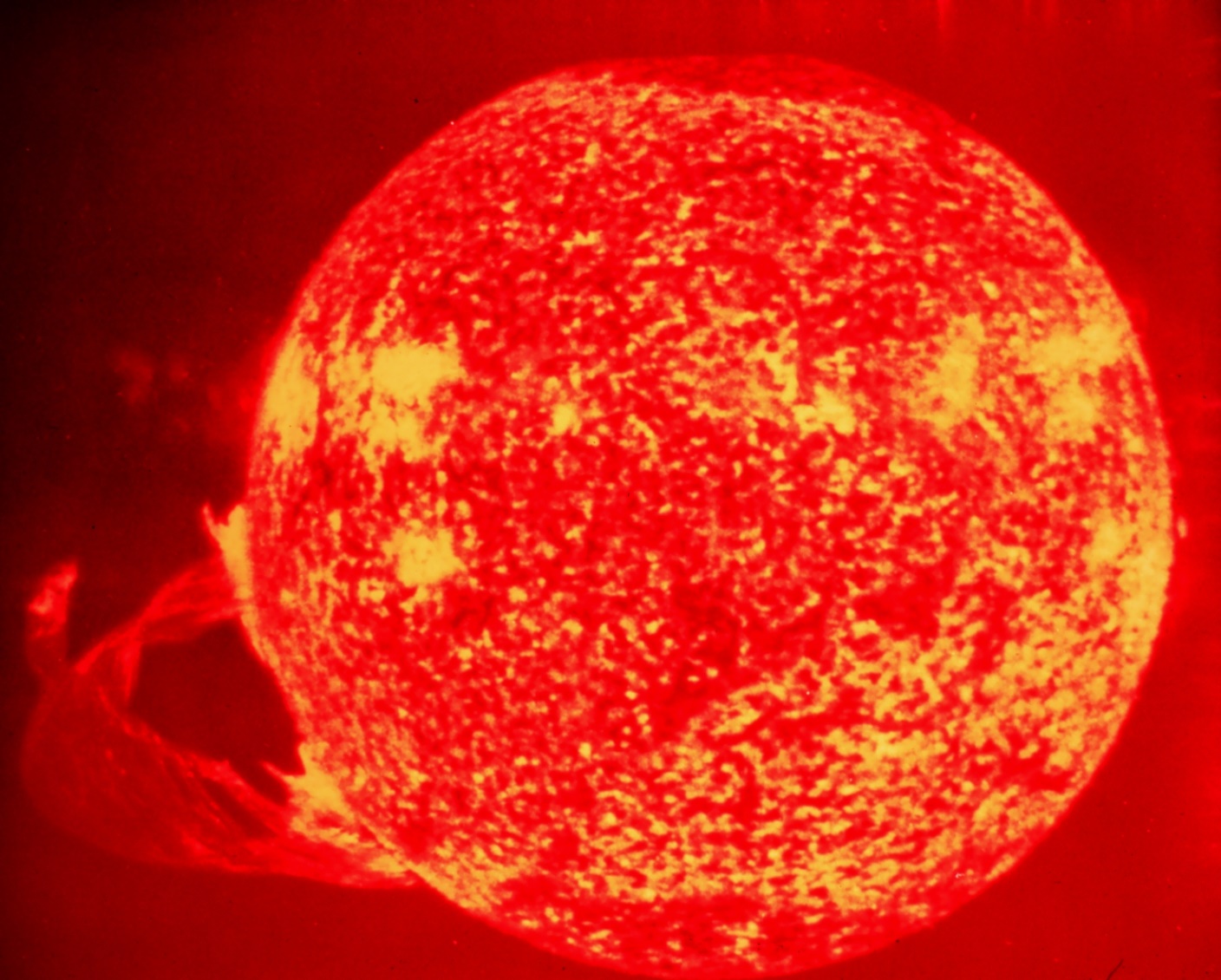 http://www.noaanews.noaa.gov/stories2005/images/solar-flare.jpg
Primary heat transfer mechanisms - Radiation
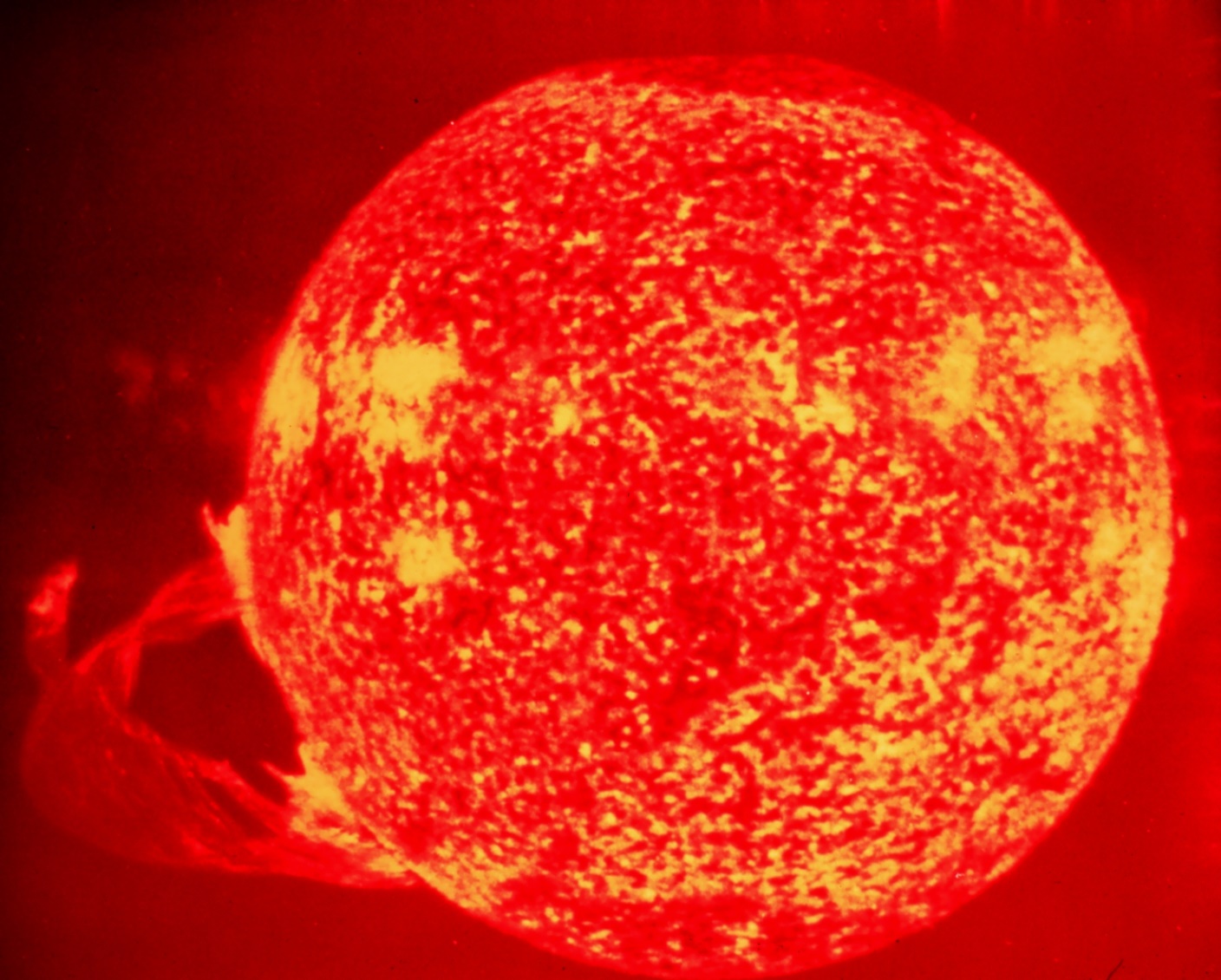 http://www.noaanews.noaa.gov/stories2005/images/solar-flare.jpg
Primary heat transfer mechanisms - Conduction
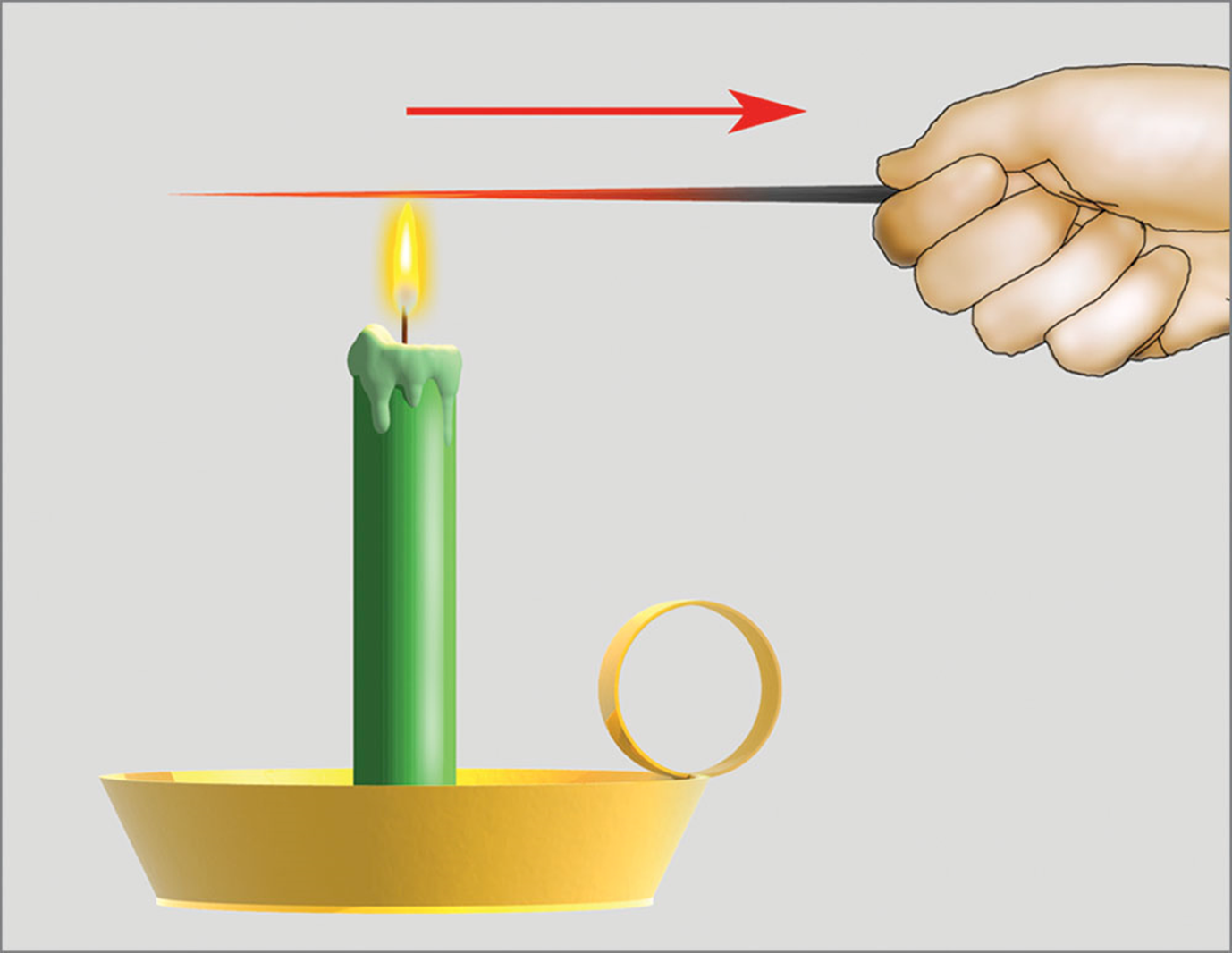 Primary heat transfer mechanisms - Convection
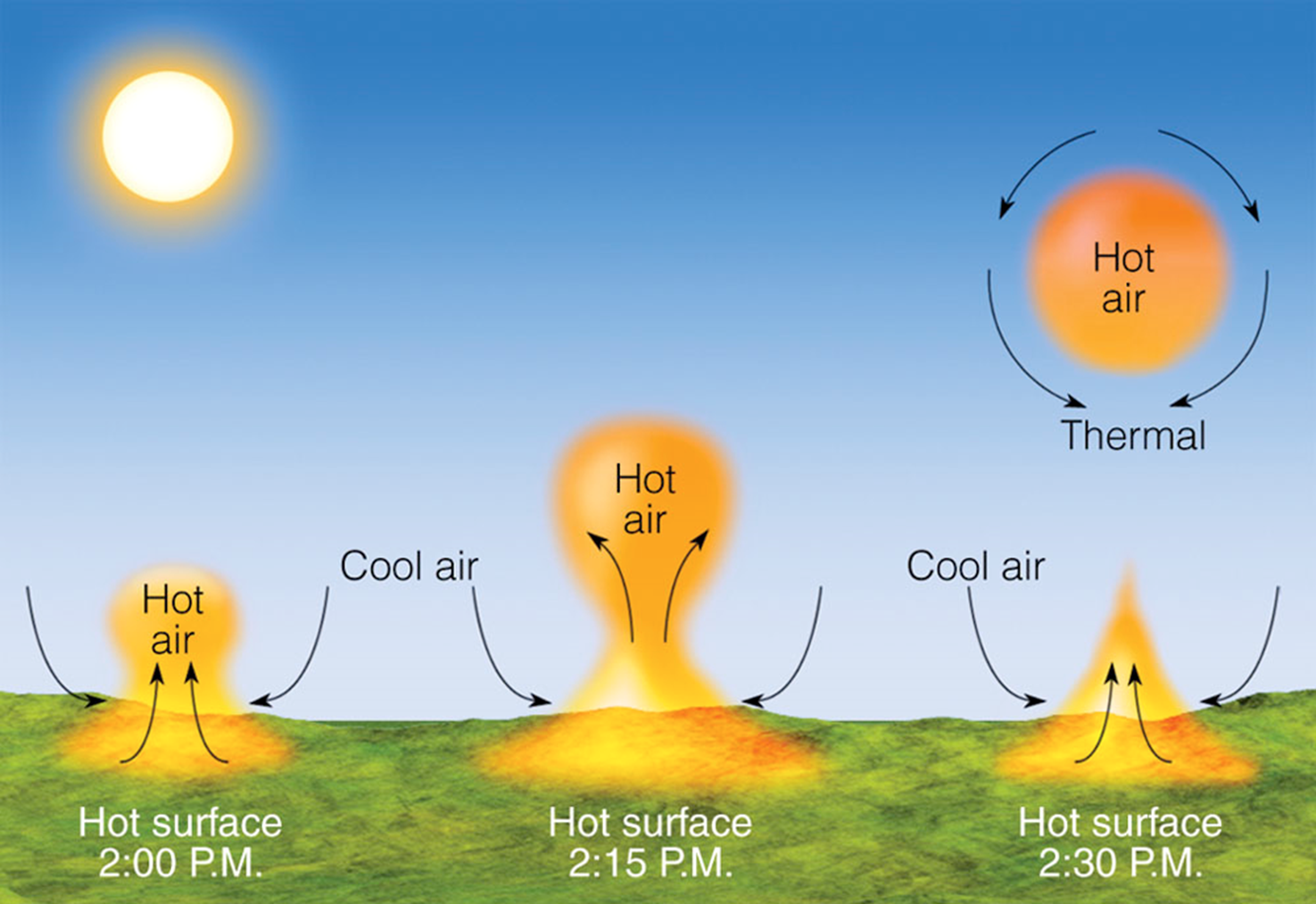 Driver of our weather and climate…
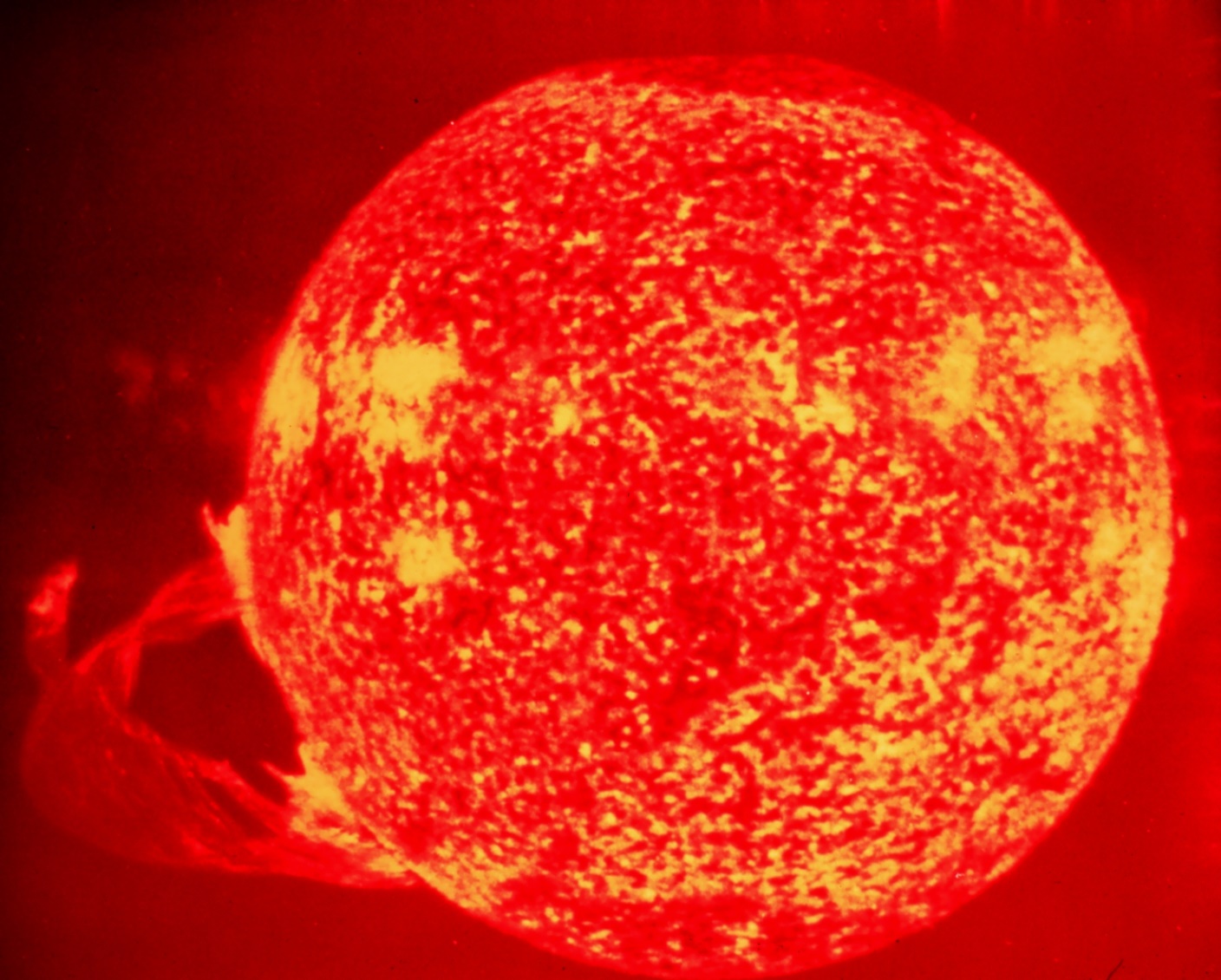 http://www.noaanews.noaa.gov/stories2005/images/solar-flare.jpg
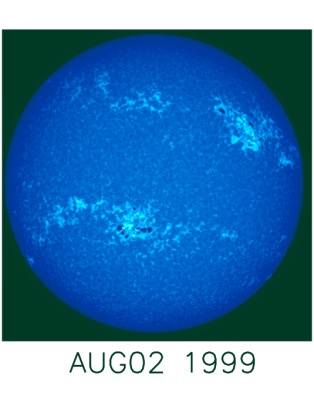 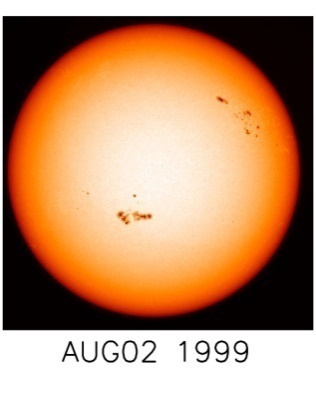 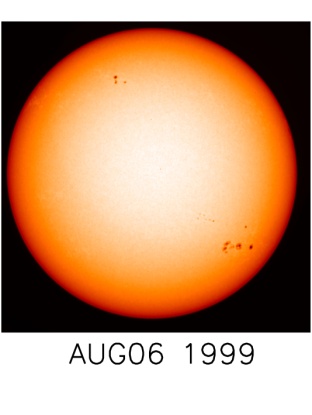 Total Solar Irradiance
5-min oscillation ~ 0.003%
27-day solar rotation ~ 0.2% 
11-year solar cycle ~ 0.1% 
longer-term variations not yet detectable
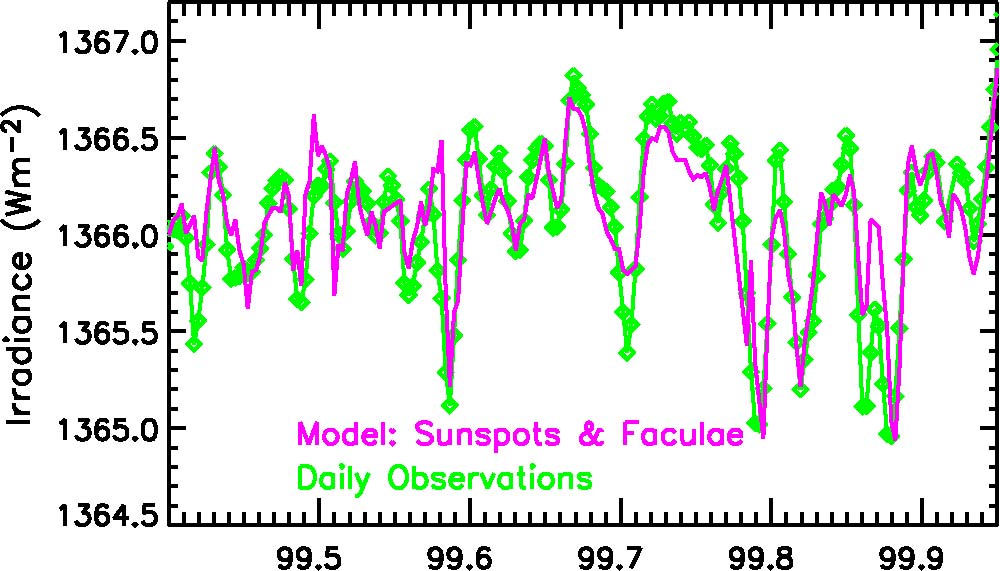 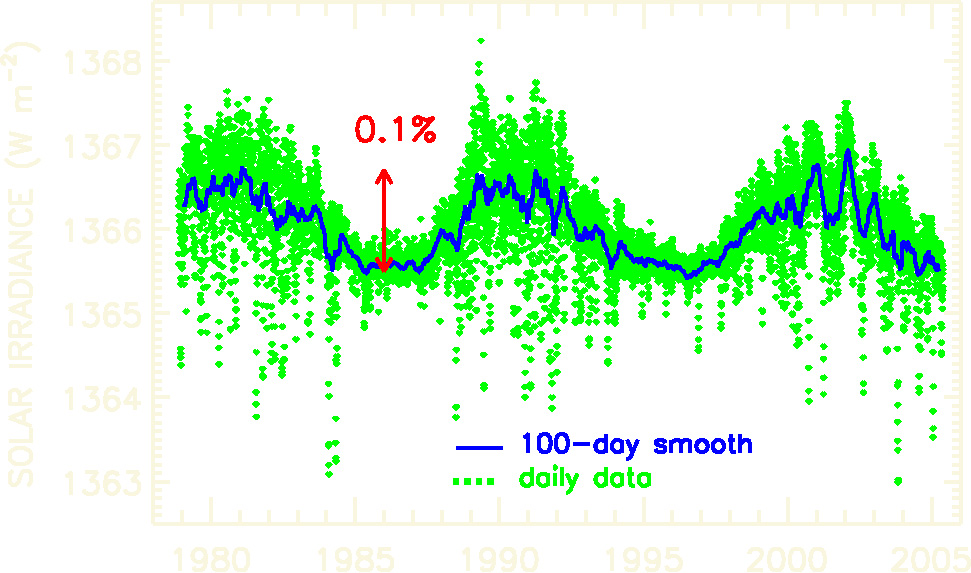 cycle 21
max
cycle 22
max
solar photosphere
near UV,VIS,IR 
radiation
1366 Wm-2
climate
data: Fröhlich & Lean,GRL,1998
http://www.pmodwrc.ch
What drives our global climate?
Mean earth-sun distance is 92,955,807 miles
http://en.wikipedia.org/wiki/Orbit
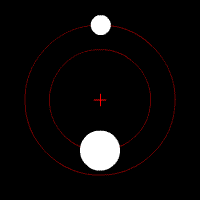 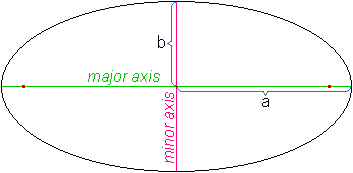 http://en.wikipedia.org/wiki/Ellipse
http://www.windows.ucar.edu/tour/link=/the_universe/uts/log_jpg.html
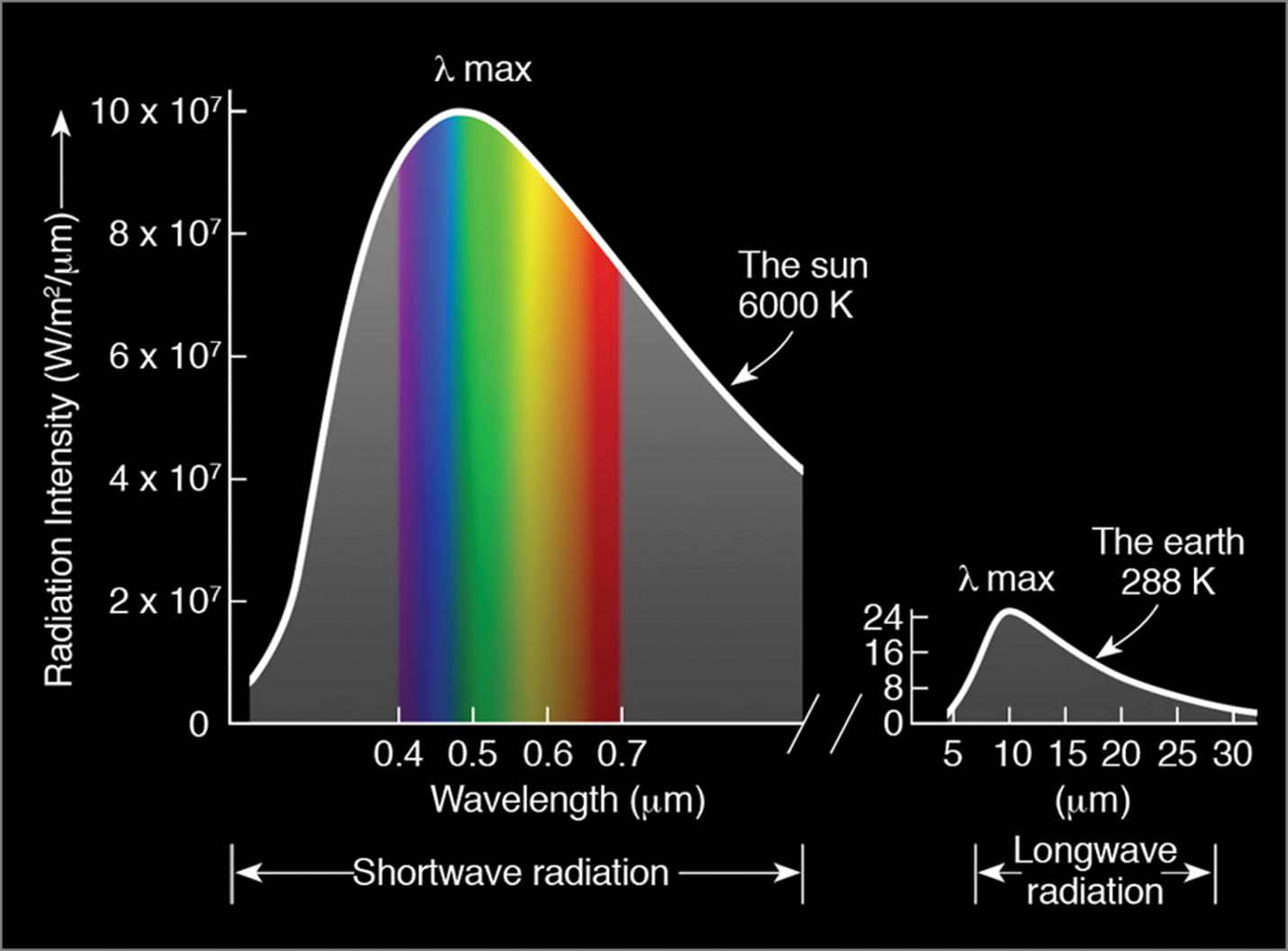 What drives our global climate?
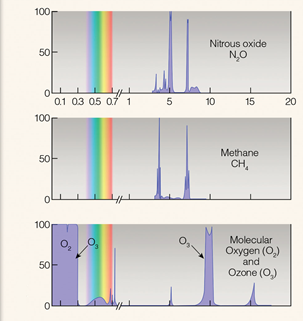 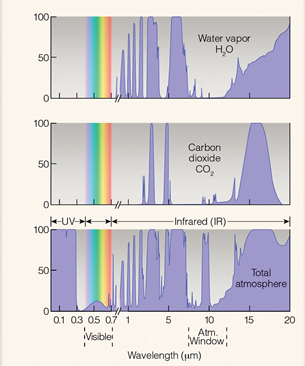 Absorption (%)
Ahrens (2005)
What drives our global climate?
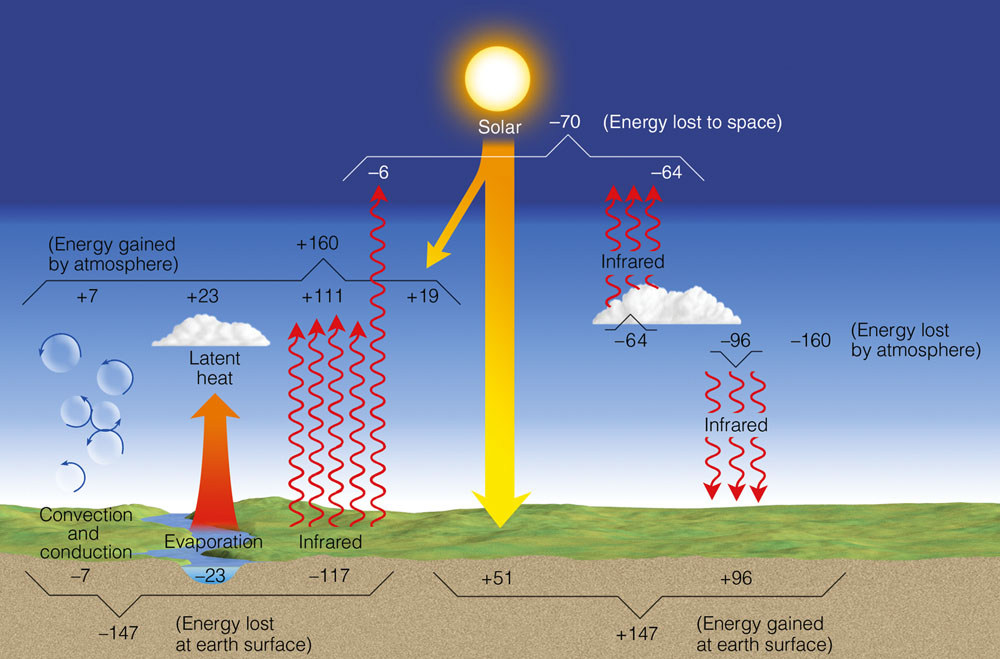 global and
annual average
Ahrens (2005)
What drives our global climate?
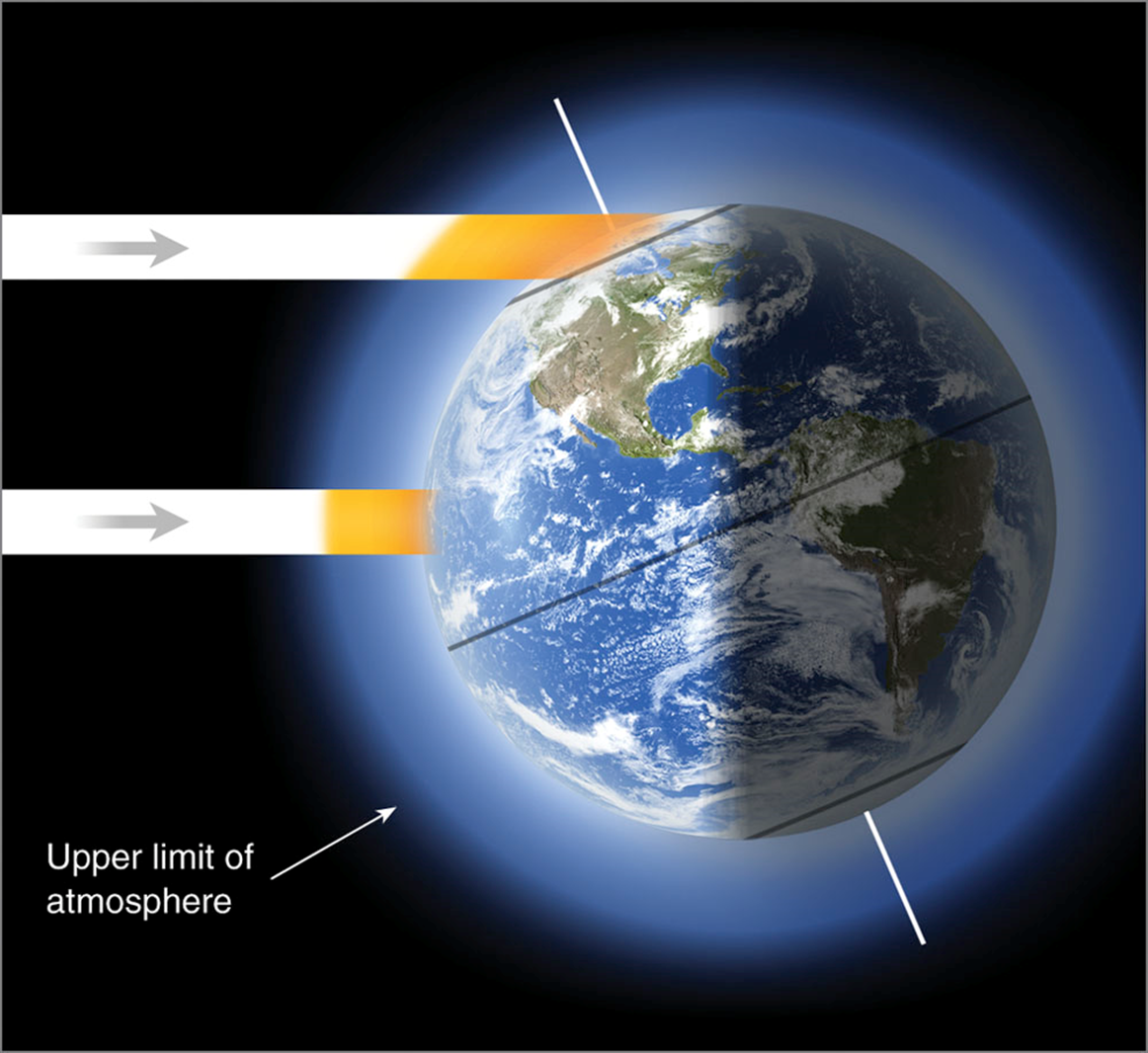 Mean earth-sun distance is 92,955,807 miles
At a moment in time…
[example is showing NH summer]
What drives our global climate?
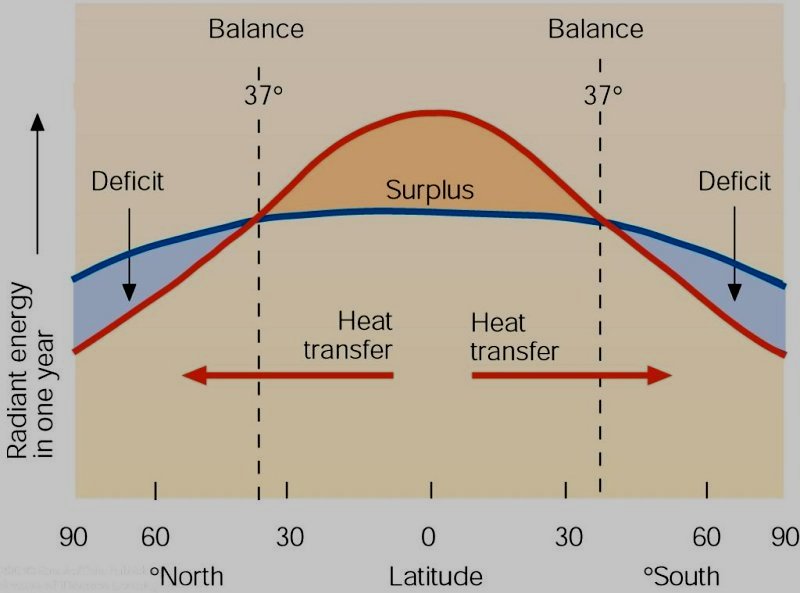 annual average
Ahrens (2005)
The BIG climate picture – Session 2 sneak peek
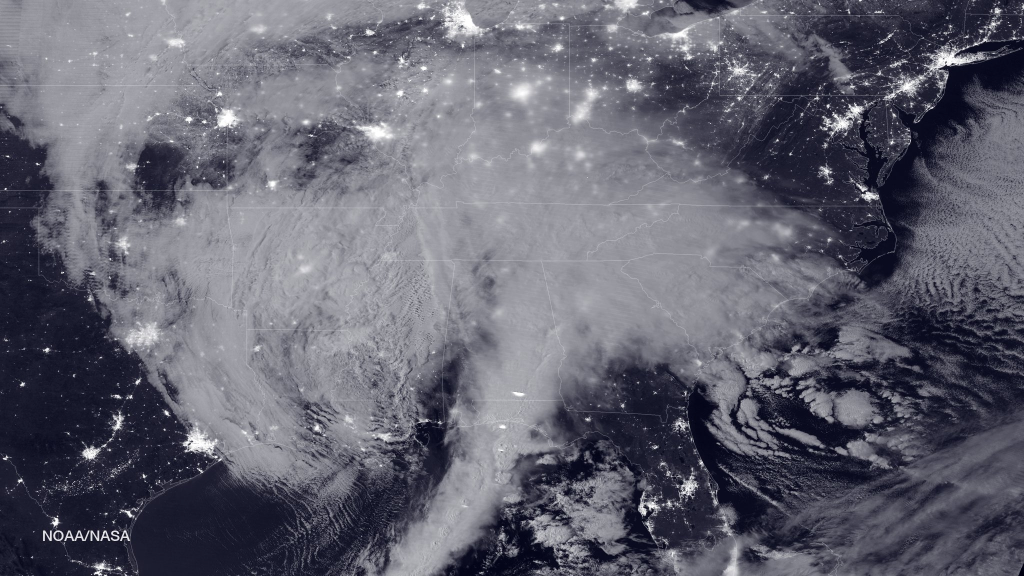 23 Jan 2016
https://www.nasa.gov/image-feature/2016-blizzard-by-moonlight
The BIG climate picture – Session 2 sneak peek
Trade winds – blow from northeast in N. Hemi and southeast in S. Hemi
Intertropical Convergence Zone – Surface region of convergence between trades
Subtropical Highs – semipermanent high in the subtropical high pressure belt centered near 30° latitude.  Bermuda high, Pacific Ridge.
Westerlies – prevailing westerly flow
Lecture Packet #7